2024 GLOBE International Virtual Science Symposium (IVSS)
www.globe.gov/news-events/meetings_symposia/virtual-conferences
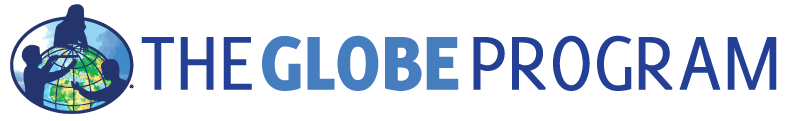 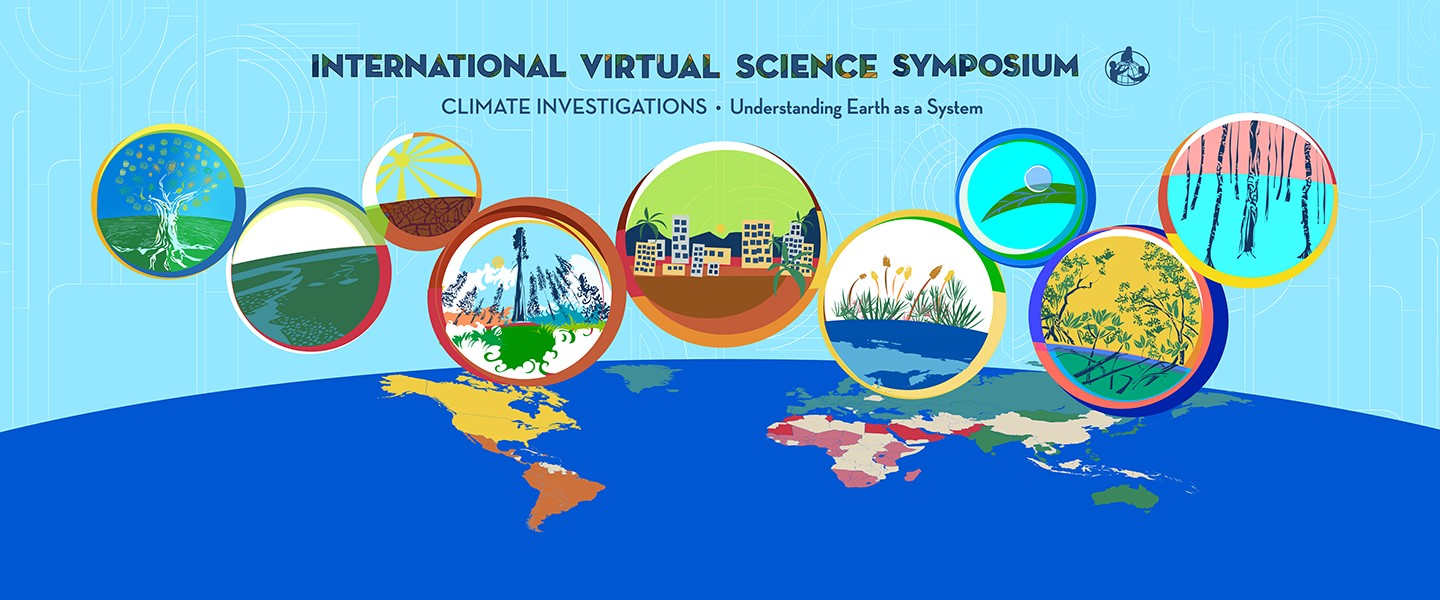 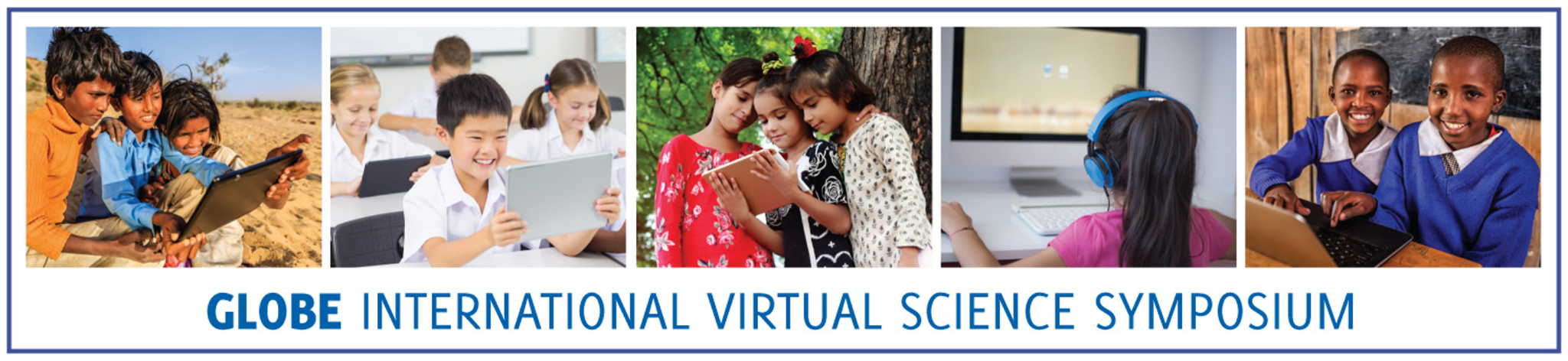 Online symposium for students to share and discuss GLOBE research with other students, STEM professionals, GLOBE community

Open to all GLOBE students grades K-16
Rubrics by grade level
IVSS Student Research Reports
History
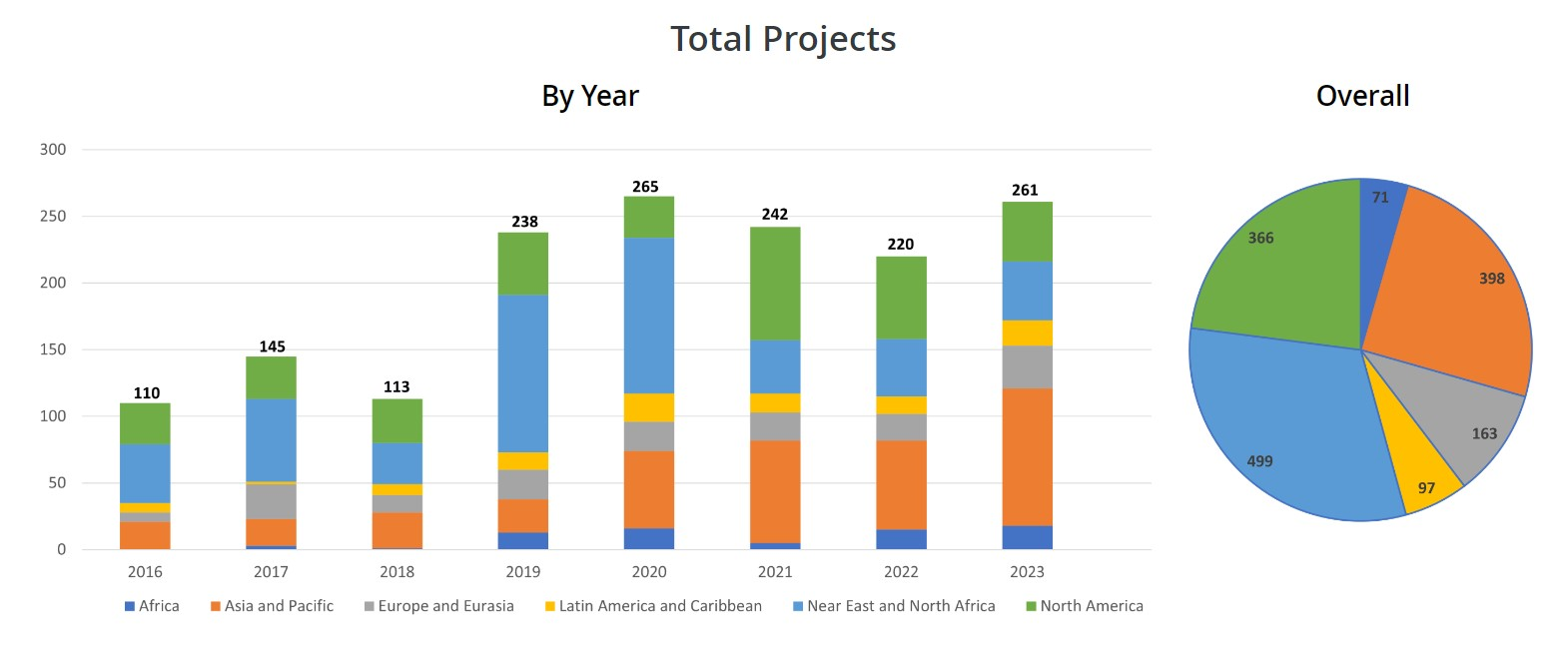 Triage Process: 
GIO evaluated projects to make sure they were not missing any required elements before sending to judges.
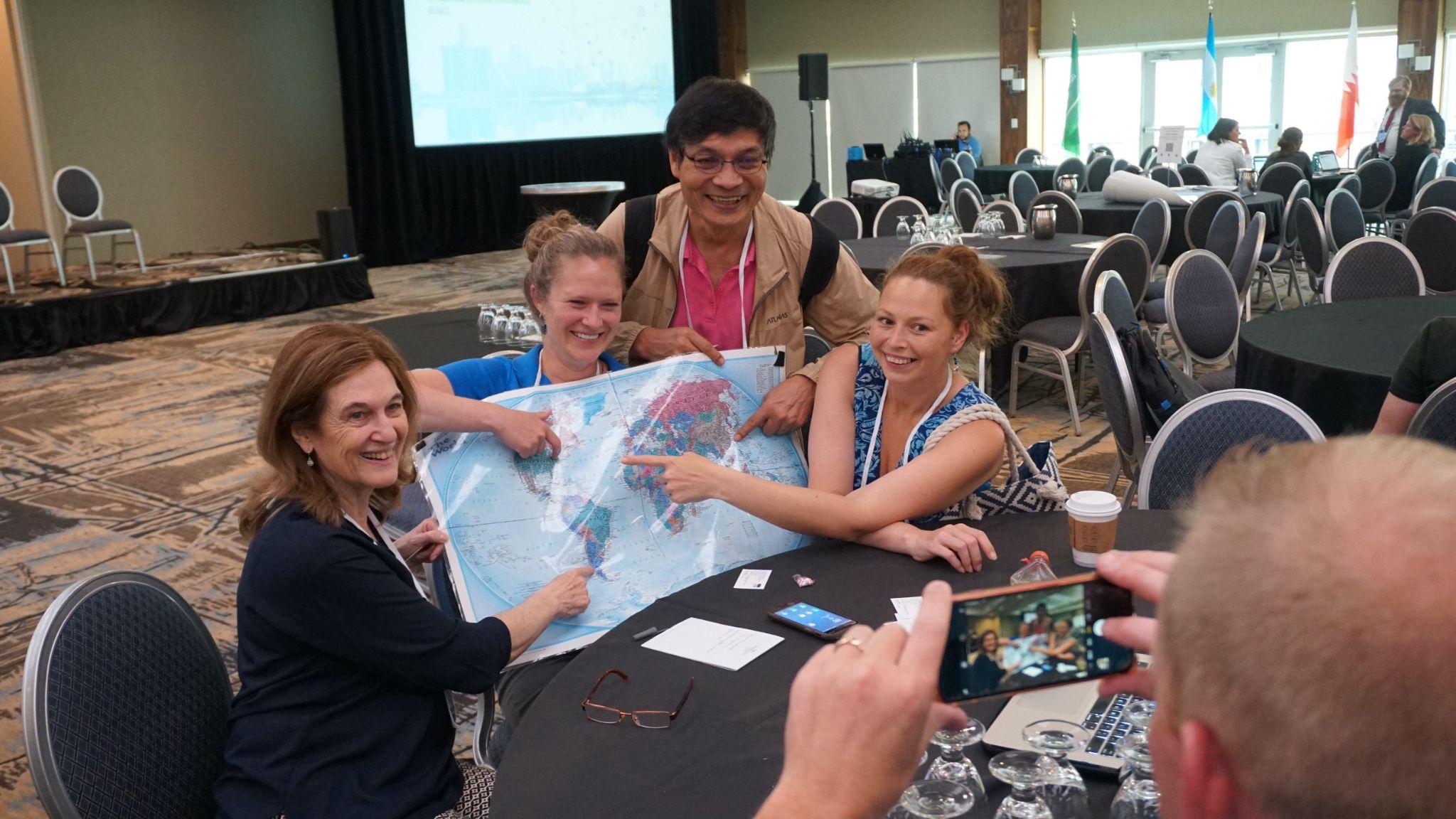 IVSS Volunteer Judges
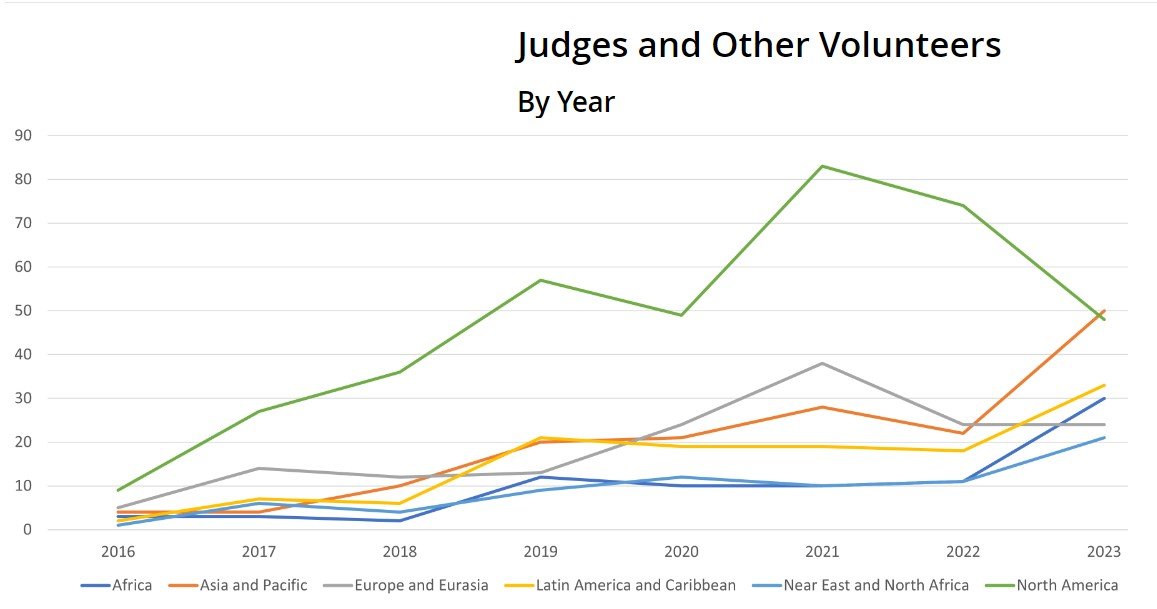 Scientists, teachers, and community members from all over the world volunteer their time to judge students’ research projects. 
Thank you to our previous Judges!
[Speaker Notes: Judges can be scientists, teachers, and community members from around the world! This last year we had 160 judges and previously we have had as many as 188. Typically our goal is to have each project scored by three judges who speak the language that the project is in. We also like to require that each project has at least one STEM professional as a judge. 

As you can see in this stacked bar graph, we get judges from around the world to review projects. Each color represents a different GLOBE region. We have a tremendous turnout from most regions and are very thankful for all our volunteer judges]
2024 IVSS Timeline
11 October 2023: Informational Webinar
25 October 2023: IVSS & YCC Protocol Bundles Webinar
01 January - 06 March 2024: Reports Accepted
January-February 2024: Judge Recruitment
20 March 2024: Judging Webinar
20 March - 03 April 2024: Judging Period
22 April 2024: Earth Day Celebration, Feedback to Students and Stipend Drawing
[Speaker Notes: We will have an additional joint webinar witht the Year of Climate and Carbon Campaign (YCC) later in October.

Then starting in January and ending March 1st 2024, we will be accepting projects

March 22nd 2023 will be the judging webinar, which informs judges on expectations and how to judge IVSS projects.

March 22nd will be the start of the judging period which will end April 5th 2024.

Finally April 5th 2024 we will have our Earth day celebration and the drawing for the stipends.]
Abstract/Summary
Research Report
Explanation for Each Badge 
Presentation*
Photo Releases
www.globe.gov/support/media/media-release

*explained more on next slide
Project Requirements
This is what you will need in order to be considered in the IVSS judging process.
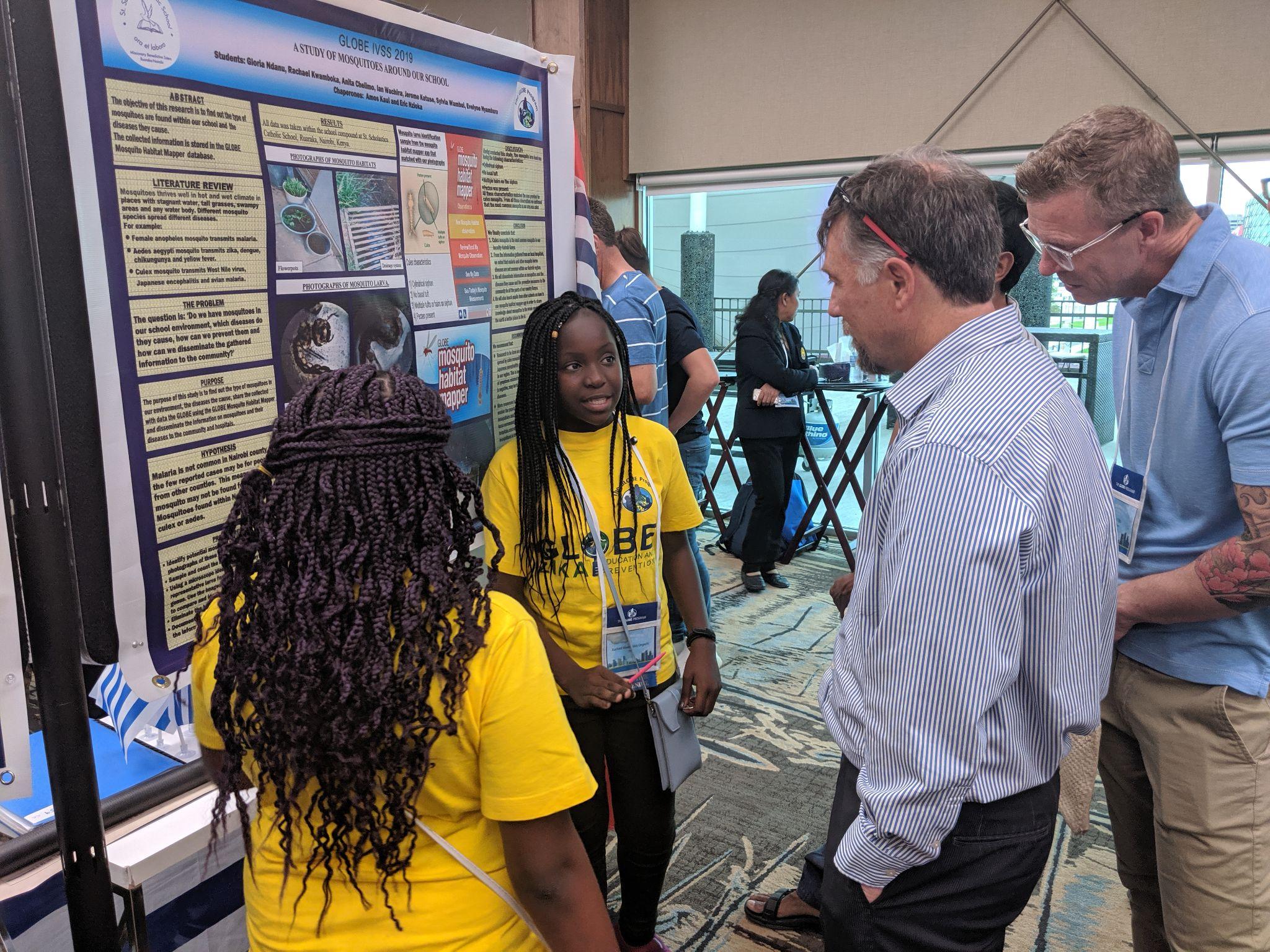 Presentation Details
It’s important to communicate your science!
Poster
Narrated Presentation
Video Link
ArcGIS StoryMap
Drawing for Stipends
In order to be entered into the drawing you will need to:
Earn 4-star Student Research Project
Receive at least two additional badges 

Projects drawn will receive funds to help offset the cost of attendance at the GLOBE Annual Meeting and/or for materials to further science education in their school.

Students who have been selected from the 2024 IVSS or U.S. Student Research Symposium (SRS) get the opportunity to attend the Student Experience at the 2024 Annual Meeting.
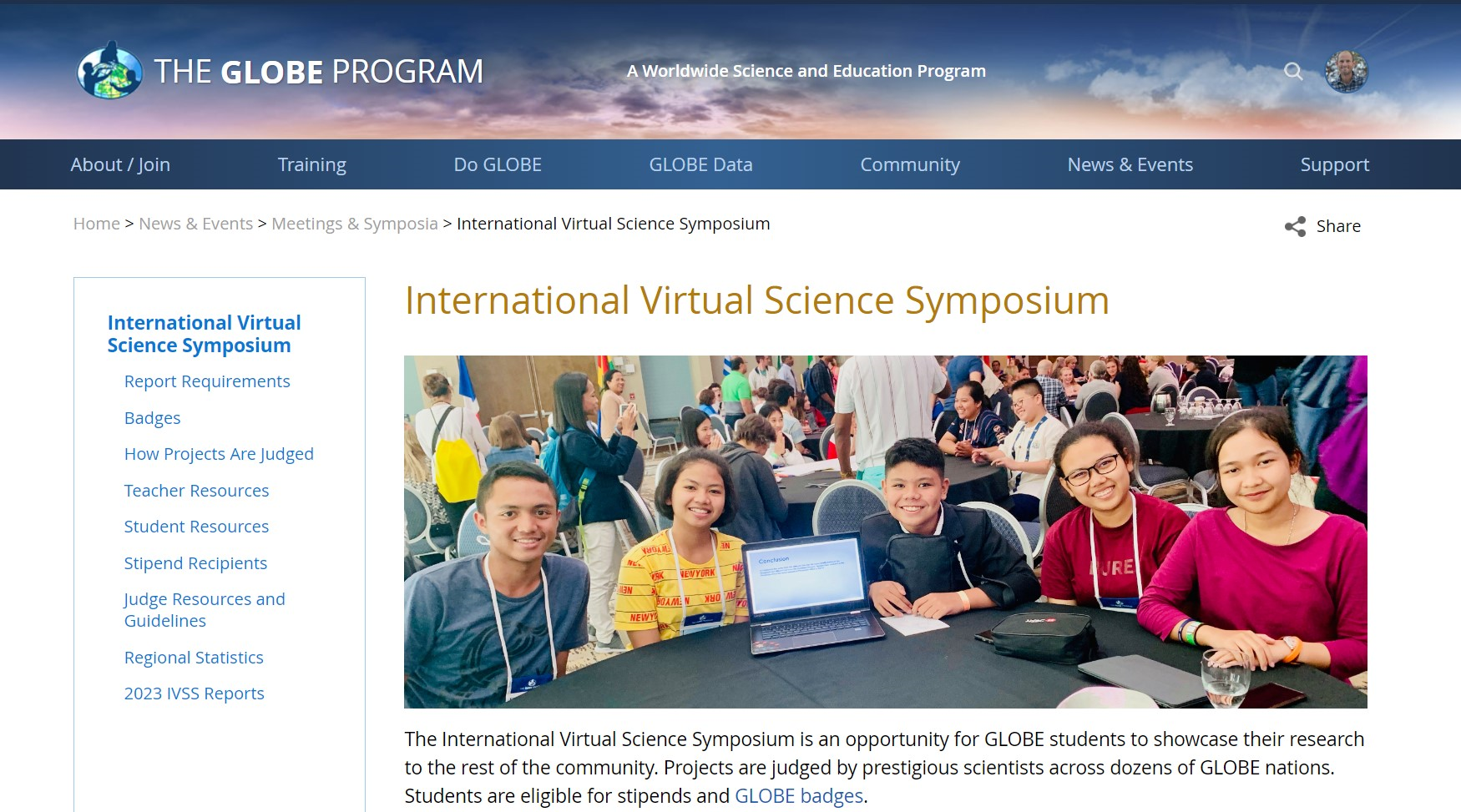 https://www.globe.gov/news-events/meetings_symposia/virtual-conferences
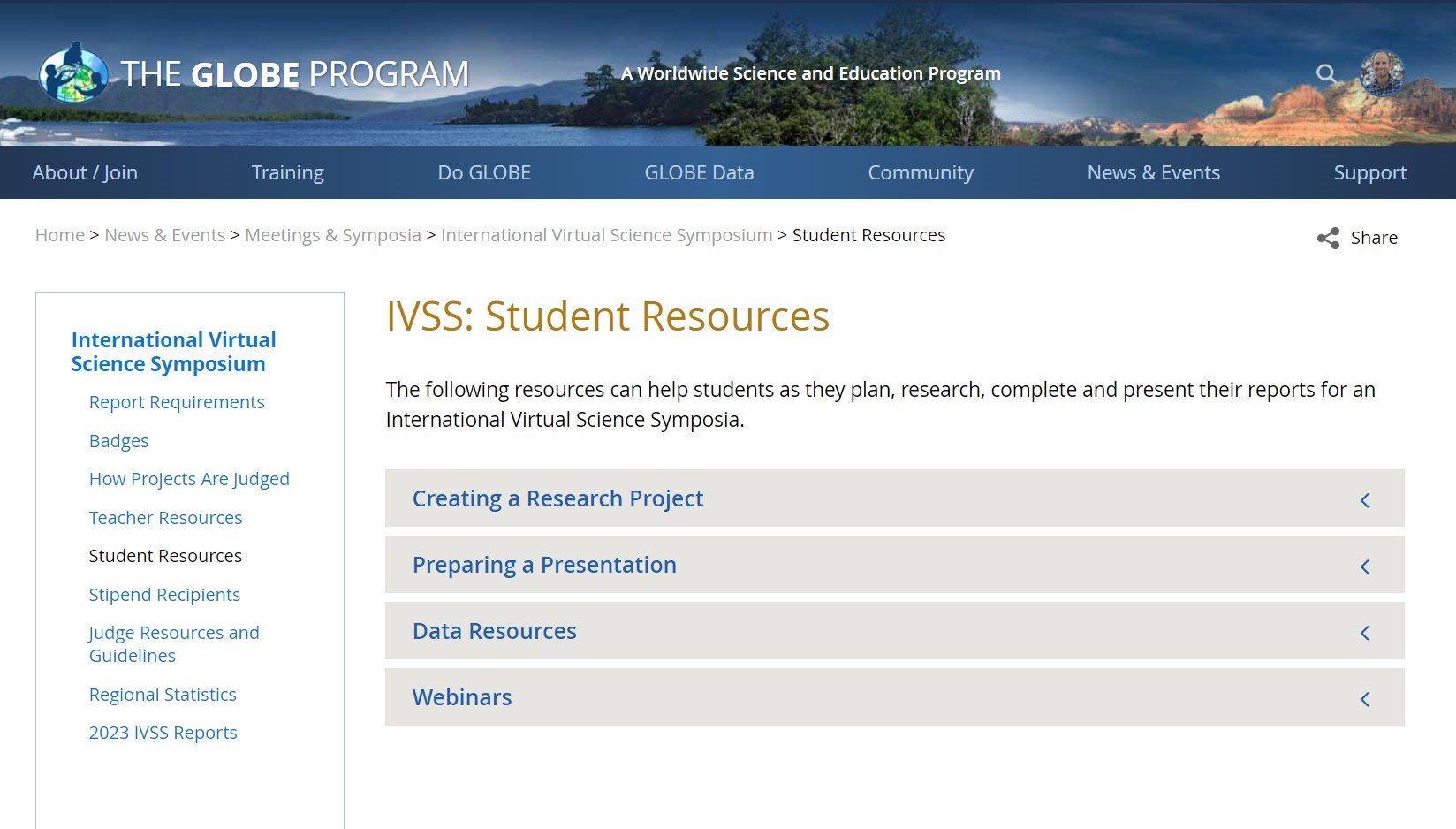 https://www.globe.gov/news-events/meetings_symposia/virtual-conferences
[Speaker Notes: Here we have the home page which details this years theme, GLOBAL Connections: investigating earth as a system together. Here you can learn about the timeline for the IVSS and navigate to other important pages along the lefthand menu.]
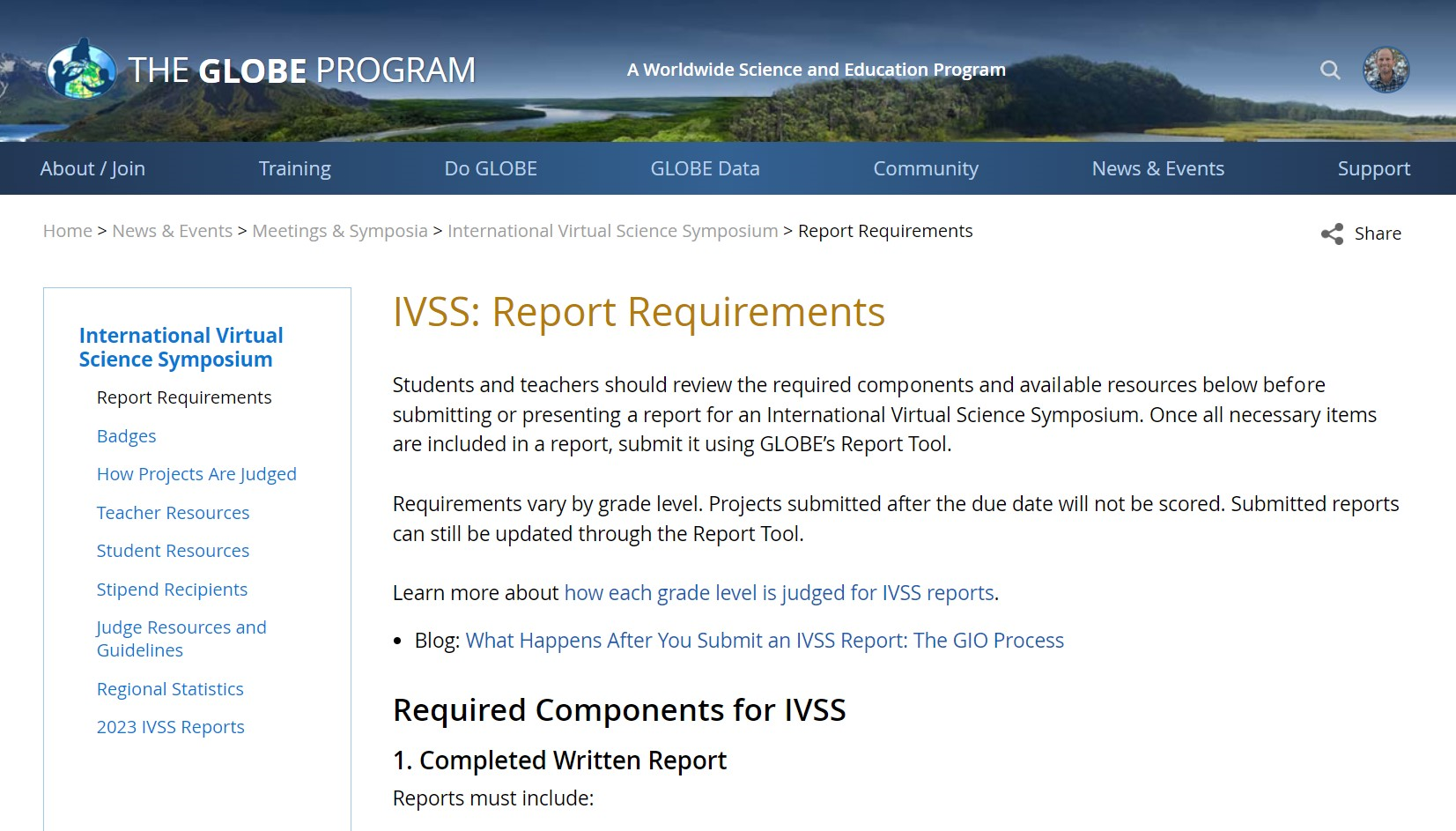 https://www.globe.gov/news-events/meetings_symposia/virtual-conferences
[Speaker Notes: Here we have the home page which details this years theme, GLOBAL Connections: investigating earth as a system together. Here you can learn about the timeline for the IVSS and navigate to other important pages along the lefthand menu.]
Merit Based Student Research Badge
All projects will receive this badge
Students earn 1-4 stars on their projects and receive the respective badge
No limit to projects that earn top rankings
Additional Science Badges
Students need to choose to apply for these badges when uploading a project
Students should describe how each badge was earned in their report
Students can earn up to 3 out of 7 additional badges
Minimum of two additional awarded badges are required to be part of the drawing
IVSS Badges
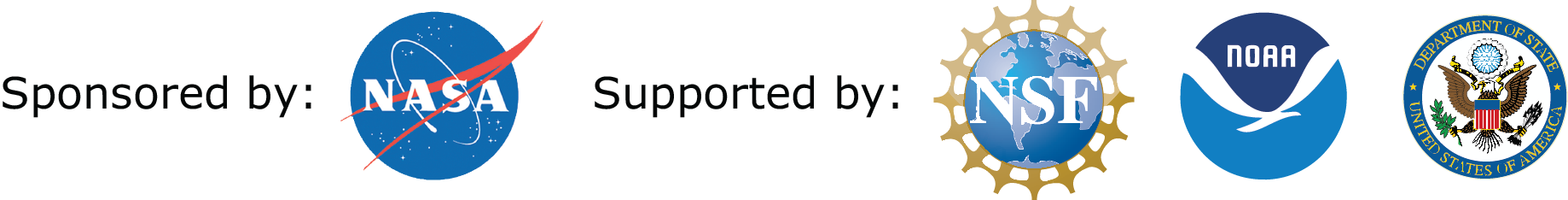 [Speaker Notes: All projects receive merit badges and they are based on the scoring by the judges. Projects earn between 0 and 4 stars and scoring is based off of a standard rubric, which is available on the website for review. For example a 0 star badge is missing key requirements and does not pass triage. 3 star projects are really good and meet all the requirements and then 4 star badges are awarded to projects which go above and beyond and are exceptional. There is no limit to how many projects can earn 4 stars! 

Additional science badges are the other type of badge. Students need to apply for these badges when uploading their projects by describing how the badge was earned in their report. Students can earn up 3 additional badges and 2 are required to be included in the stipend drawing.


A 3 star report is a really good project
A 4 star report is above and beyond or exceptional]
Merit Based Student Research Badge
1 Star Project - Insufficient
The report is missing significant information or does not contain all five required elements.
2 Star Project - Needs Improvement
Report may be incomplete and need additional clarification or be missing one or more of the required elements.
3 Star Project - Good
Report contains all required elements and is written clearly, but could need a bit more information or explanation.
4 Star Project - Exceptional
The report goes above and beyond the expectations of this project and is clear and concise.
[Speaker Notes: 0 star reports are missing lots of information and are insufficient. They do not include the five required elements

2 star reports are somewhat incomplete and need improvement. Some are missing one or more requirements.

3 star projects are good projects, which are written clearly and have all teh requirements. The could use just a bit more information or explanation

And 4 star projects are exceptional going above and beyond. They are also clear and concise

As a reminder the 5 required elements are the presentation, the report, the abstract/summary, the explanation of additional badges and lastly the photo release form.]
2024 IVSS Theme: Climate Investigations
Investigating Earth as a System Together
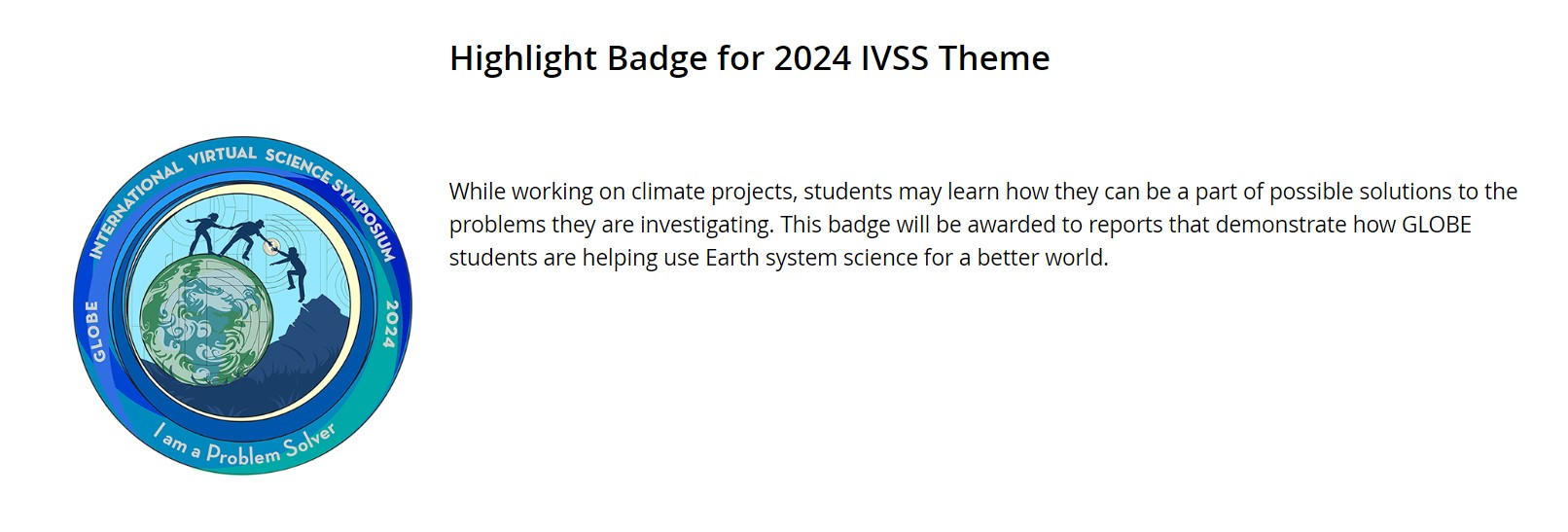 [Speaker Notes: This year’s theme also has similarities to NASA's Year of Open Science and inspires students to make connections with other students and scientific explorations around the world

The “I Am A Collaborator” Badge is our Theme Badge this year. We encourage students to get creative about ways they can collaborate with other students and share data!]
Languages
We will be accepting projects in English, Thai, Spanish, French, Arabic, Portuguese and Croatian
If your language is not listed above, please get in contact and we can see whether we can add additional languages (depends on the availability of judges)
Please translate key section titles of reports (methods, intro, title, etc.) into English to help IVSS staff in the triage process. When possible include English translations of entire projects in case there are not enough judges
[Speaker Notes: We are excited to announce that this year we will be accepting projects in Thai. We are working to make IVSS accessible to everyone and hope to add more and more languages as we go. 

With the addition of new languages we also have to recruit judges which speak those languages. Our hope is to be able to accept projects in all these language but when possible including an english translation can be helpful in case there are not enough judges. We also ask that key titles of sections be translated into english to help with the triage process.]
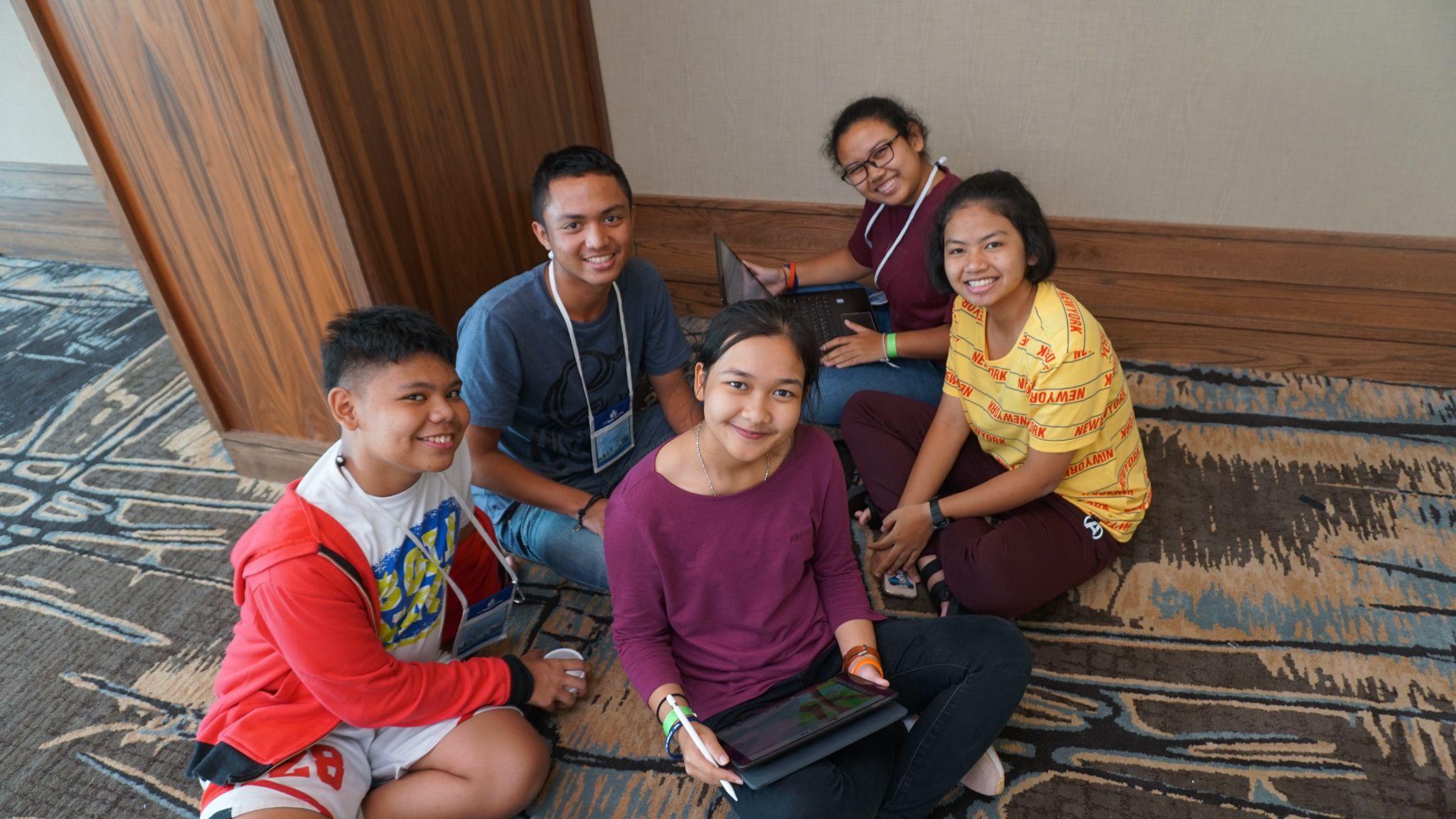 Past IVSS Webinars
GLOBE Data Science Introduction and Q&A

Mapping Your GLOBE Data with ESRI ArcGIS

How to Create an Effective Scientific Poster (Dual Language - English/Spanish)

How to Develop a Good Research Question (Dual Language - English/ASL)

STEM Storytelling From an Apache Point of View
Common Questions
Who can judge projects?
We put a minimum of one STEM professional on each project. Other judges can be teachers, graduate students, community members, or alumni.
Do judges have to be part of the GLOBE International STEM Network (GISN)?
No! If a scientist or other STEM professional doesn’t have a login for globe.gov, we have a generic “STEM professional” account they can use. However, this is a great way to participate in the GISN for existing members!
Why aren’t the instructions translated into more languages?
We need volunteers to translate them! If you are able to translate any of the materials, we can add them to the website. Instructions are currently translated in Spanish and Arabic.
Common Questions
Do I have to pick optional badges to be eligible for the drawing?
Yes! All students receive the “Student Research” badge. But, students must select at least TWO additional badges to be eligible for the drawing. Also, they should describe how they earned the badge(s) in their report.
My students have never participated in a science fair or symposium. Can they take part?
Yes! We have a lot of resources available for new participants. Please join us!
Can younger kids enter a project?
Yes! We have grade-specific guidelines for students starting from Kindergarten to undergraduates. We also have a webinar all about K-4 (lower primary or ages 5-8) projects.
2024 IVSS Timeline
11 October 2023: Informational Webinar
25 October 2023: IVSS & YCC Protocol Bundles Webinar
01 January - 06 March 2024: Reports Accepted
January-February 2024: Judge Recruitment
20 March 2024: Judging Webinar
20 March - 03 April 2024: Judging Period
22 April 2024: Earth Day Celebration, Feedback to Students and Stipend Drawing
[Speaker Notes: We will have an additional joint webinar witht the Year of Climate and Carbon Campaign (YCC) later in October.

Then starting in January and ending March 1st 2024, we will be accepting projects

March 22nd 2023 will be the judging webinar, which informs judges on expectations and how to judge IVSS projects.

March 22nd will be the start of the judging period which will end April 5th 2024.

Finally April 5th 2024 we will have our Earth day celebration and the drawing for the stipends.]
More Information
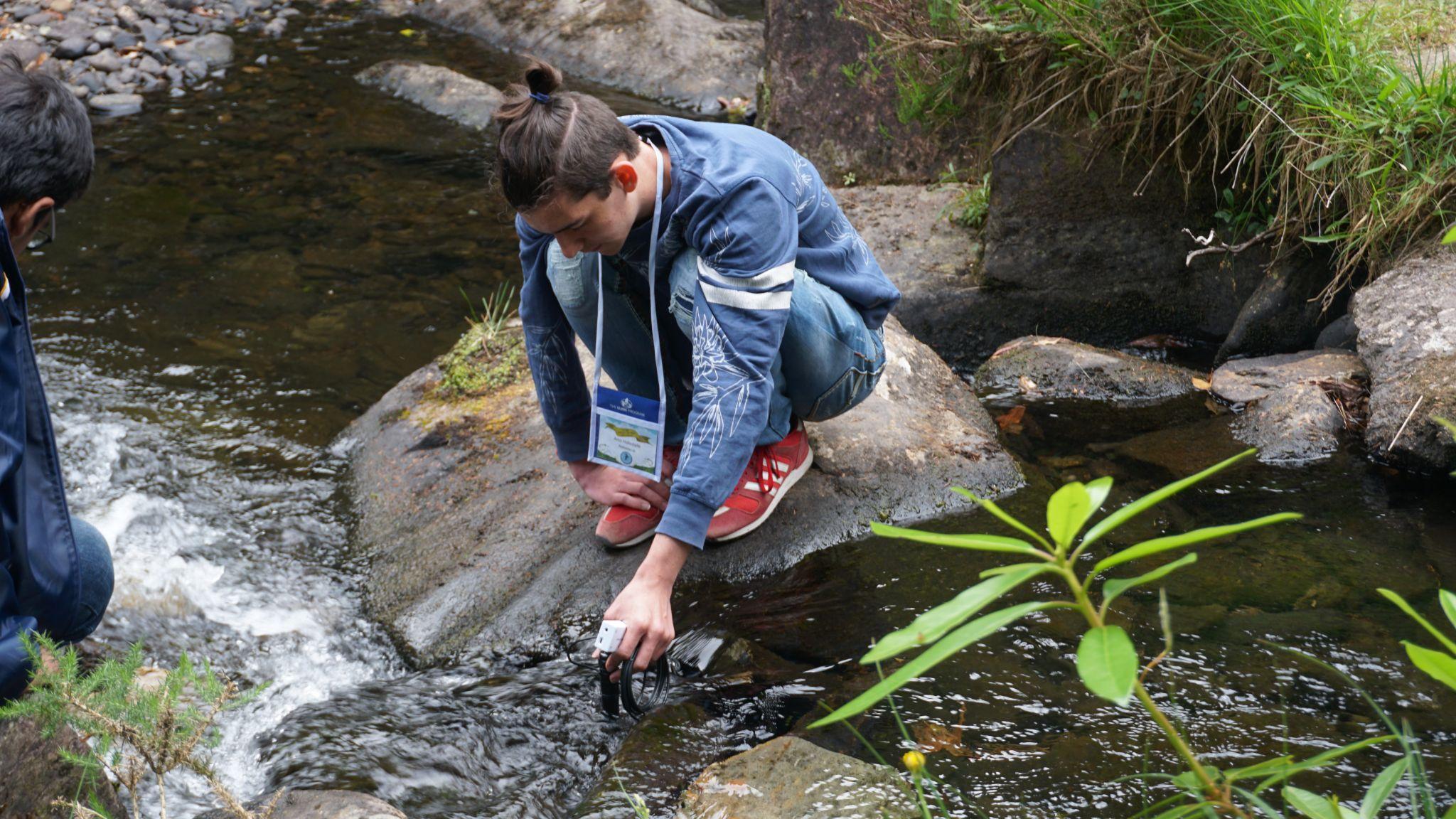 https://www.globe.gov/news-events/meetings_symposia/virtual-conferences	

> www.GLOBE.gov 
> News & Events  
> Meetings & Symposia 
> Virtual Science Symposia

Email: globeivss@ucar.edu
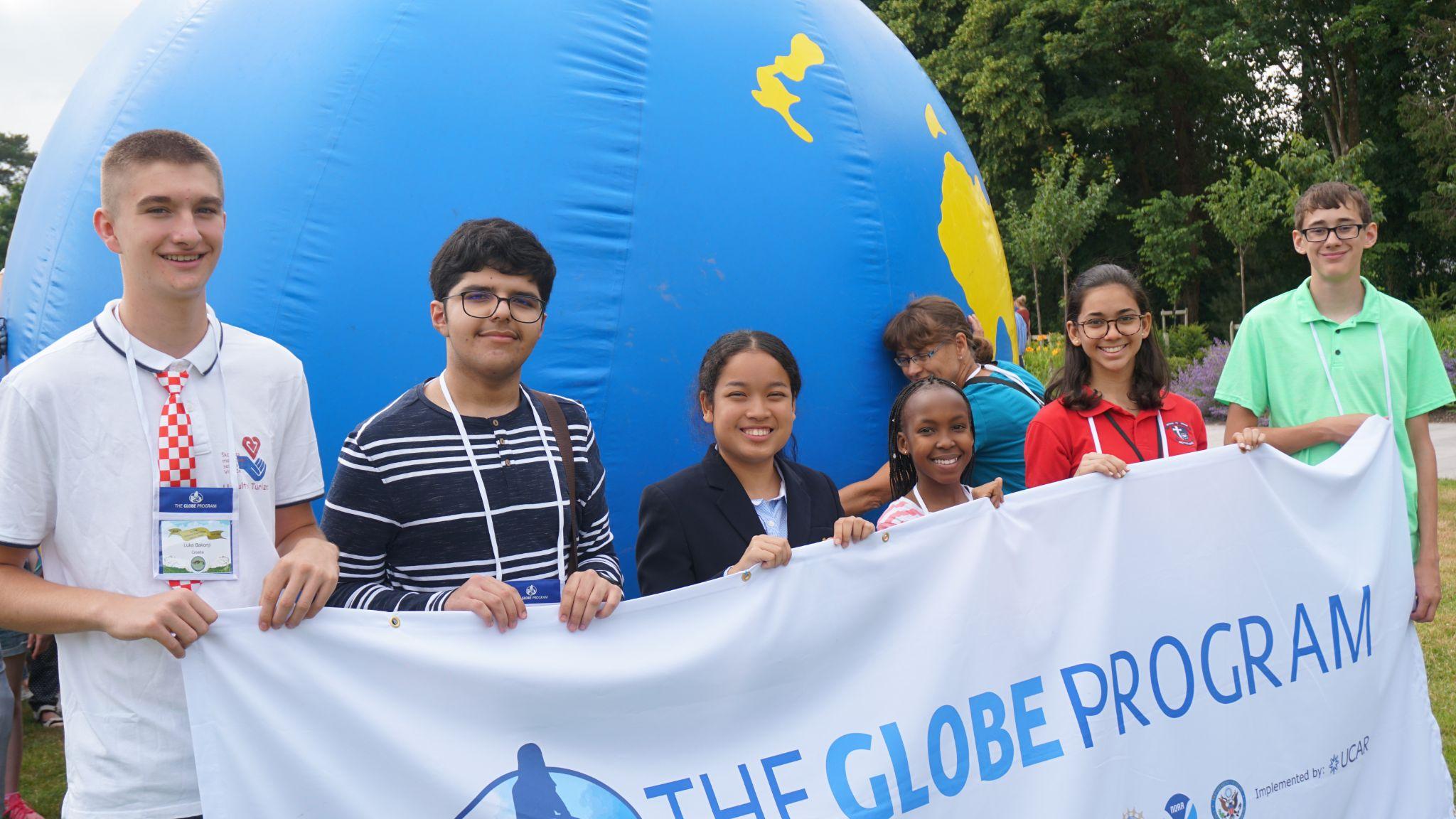 [Speaker Notes: Or navigate to the page via the globe webist by going to news and events, meetings and symposia, and then the virtual science symposia

You can also reach out at GLOBE.IVSS@ucar.edu]
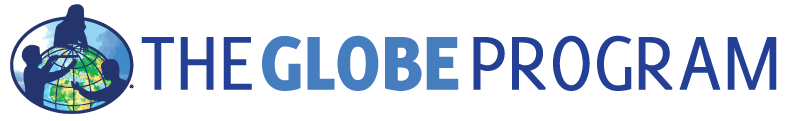 Get in touch with us:
globeivss@ucar.edu
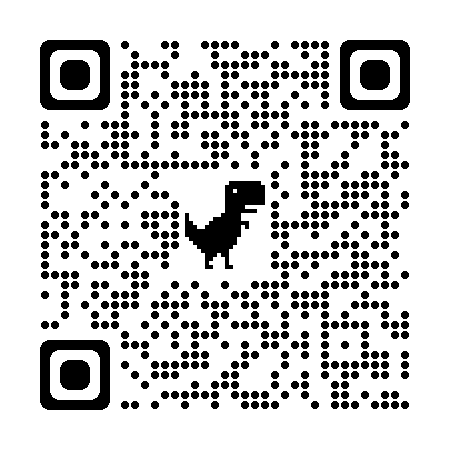 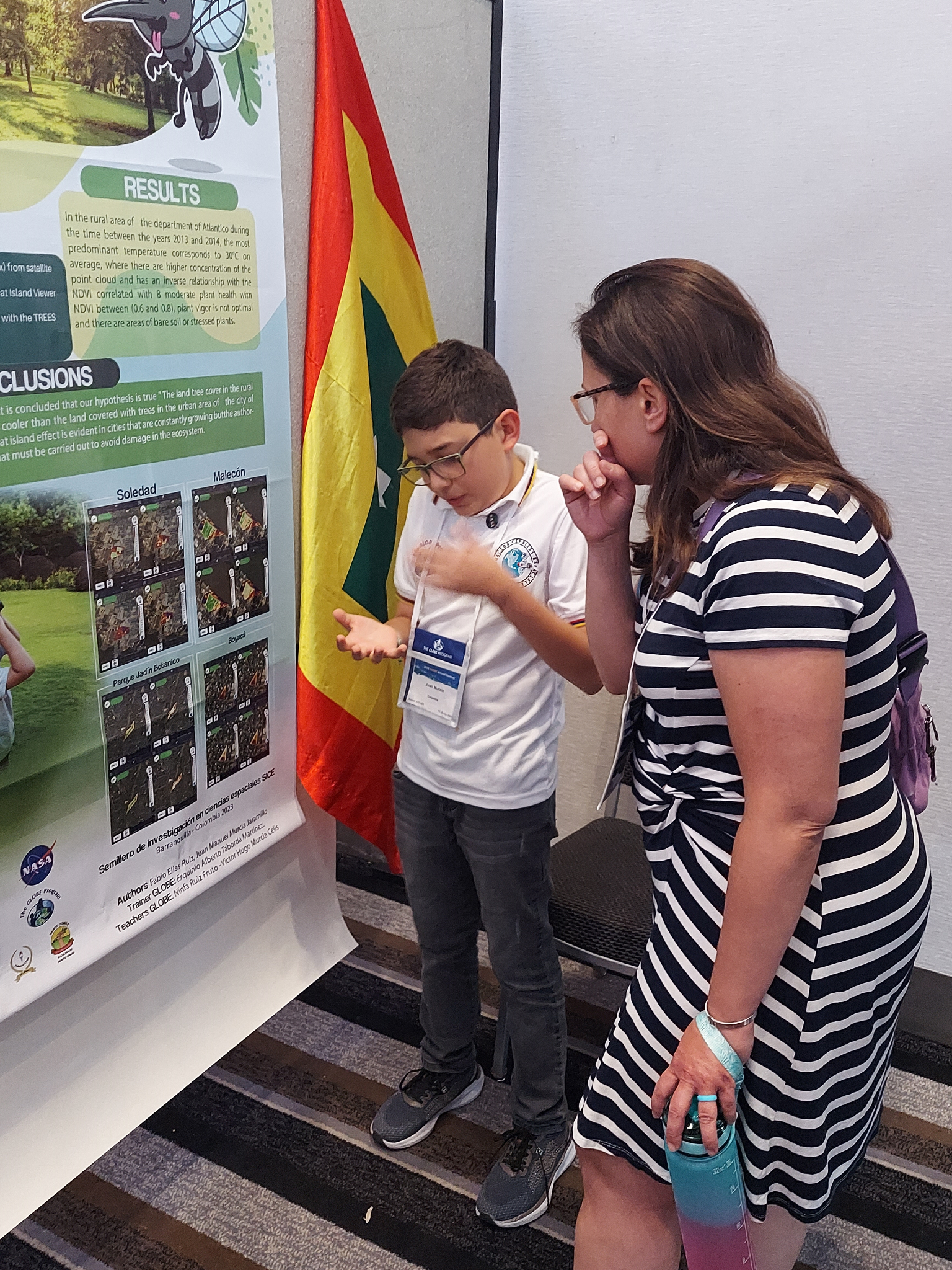 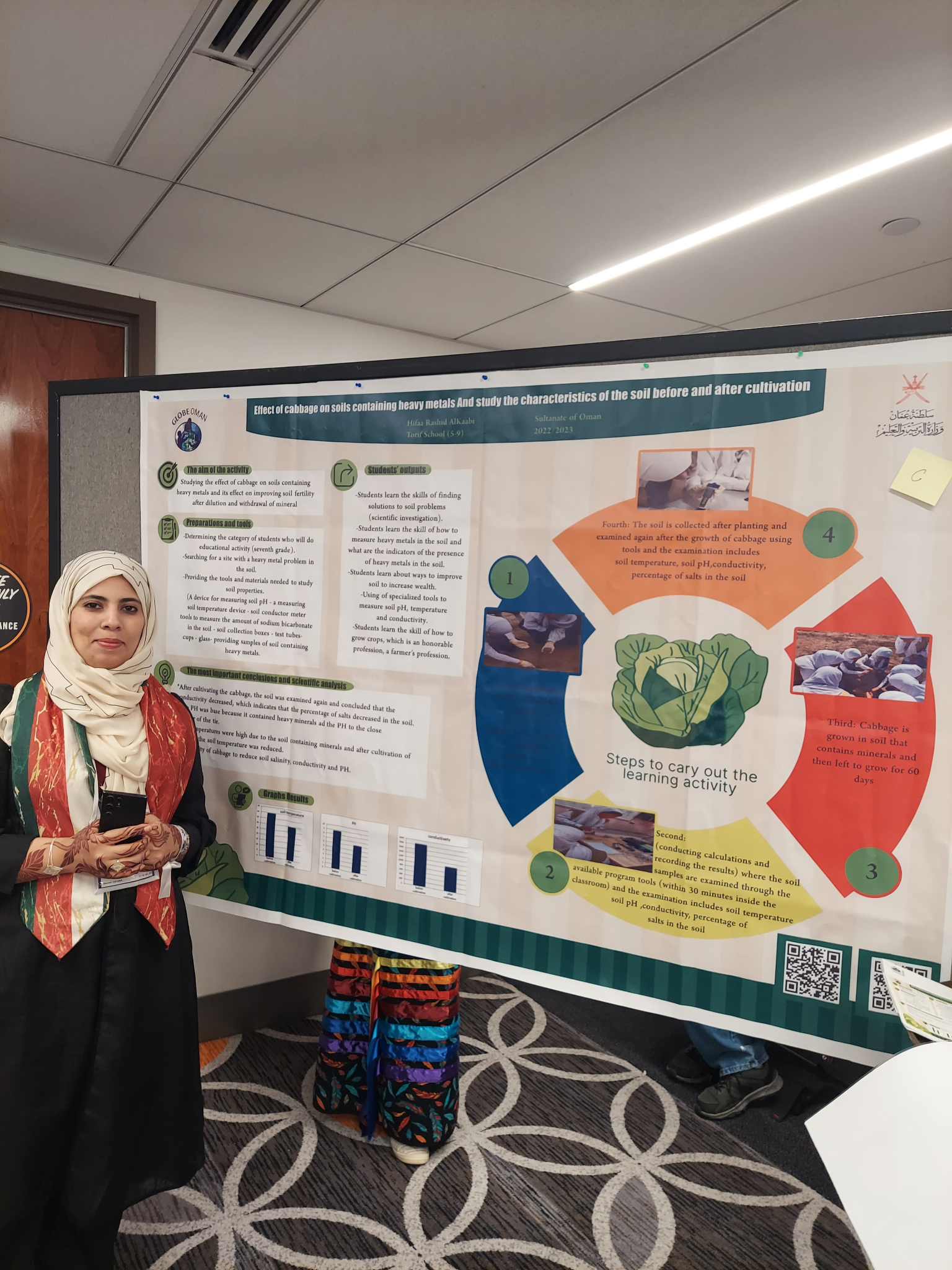 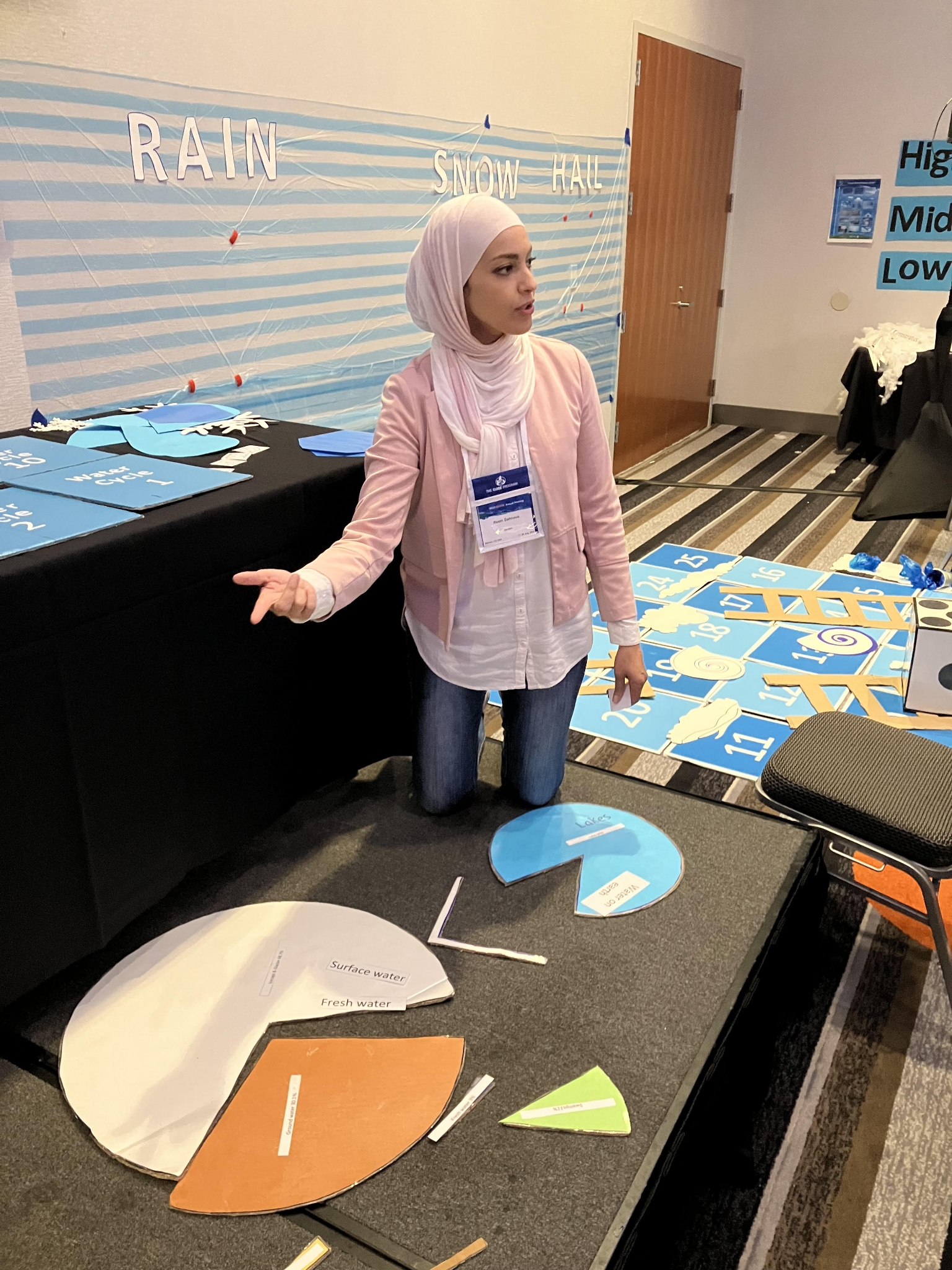 Thank you! Questions?